Safety and Sanitation Guidelines Hotel Management
Lodging Industry
Provides overnight accommodations
May provide food and beverages 
A safe environment is expected 
Safety consists of actions taken to prevent accidents and emergencies
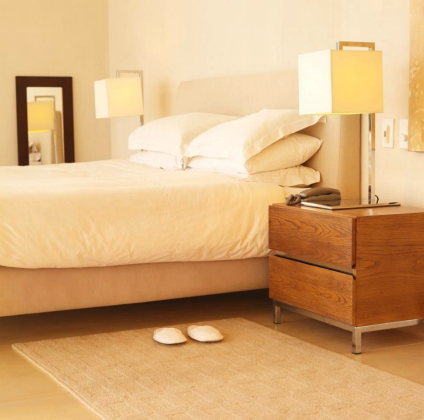 [Speaker Notes: Safety and Sanitation Guidelines is divided into three sections: • Workplace Safety • Food Safety • Work Attire and Personal Hygiene]
Workplace Safety
Occupational Safety and Health Act 
Cleaning and Sanitizing 
Chemical and Hazardous Materials 
First Aid and CPR
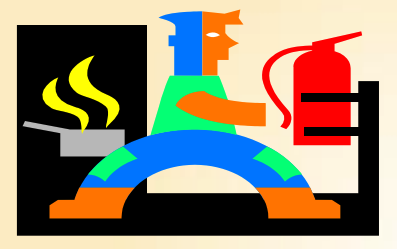 Occupational Safety and Health Act
Protects employee health and  safety
Passed in 1970
Requires employers to make the  workplace free of hazards
[Speaker Notes: This is one of the most important laws to protect employee health and safety. It requires employers to make the workplace free of hazards that might cause injury or death to employees. The OSH Act also established the Occupational Safety and Health Administration (OSHA). It is the federal agency responsible for making sure that the laws of the OSH Act are followed. The OSHA Job Safety and Health: It's the Law poster, available for free from OSHA, informs workers of their rights under the Occupational Safety and Health Act. All covered employers are required to display the poster in their workplace. Employers do not need to replace previous versions of the poster. Employers must display the poster in a conspicuous place where workers can see it.]
Commercial Kitchen Hazards
Burns and Scalds
Cuts
Slips and falls
[Speaker Notes: Click on hyperlink General Kitchen Safety to view short video. General Kitchen Safety The commercial kitchen is a busy environment that is full of many potential dangers that are both obvious and, in some cases, less obvious to the untrained person. When working in this environment, one must be aware of these potential hazards and how to avoid them. http://youtu.be/kz-KZGO65DA Accidents can easily occur in a busy kitchen. Everyone should practice safety in the kitchen at all times. Burns and scalds Tilt pot lids away from your body Use dry pot holders or oven mitts Turn pan handles away from the front of the range Get help to move large hot containers Cuts Always use knives for their intended purpose only Always cut away from your body Always carry a knife down at your side with the blade tip pointed toward the floor Do not try to grab a falling knife Slips and Falls Walk, never run in the kitchen Wipe up spills immediately Wear slip-resistant shoes Ask for help to move heavy objects]
Safety Guidelines
Be sure to locate:
Potential dangers
Emergency exits and routes
Handwashing stations
First aid kits
MSDS information
[Speaker Notes: Be aware of your surroundings and locate: • any potential dangers • where to exit in case of emergency • the handwashing station • first aid kits in case of a minor accident • the materials safety data sheets]
Cleaning and Sanitizing
Cleaning removes food and dirt from surface 
Sanitizing reduces pathogens on a surface to safe levels
Prevents the spread of pathogens to food. 
Steps:
Clean the surface
Rinse the surface 
Sanitize the surface 
Allow the surface to air-dry
[Speaker Notes: Click on the hyperlink Sanitizing the Kitchen to view the video. All surfaces must be cleaned and rinsed. Such as: •Walls •Storage shelves •Garbage containers Any surface that touches food must be cleaned and sanitized. Such as: •Knives •Stockpots •Cutting boards Sanitizing the Kitchen Consumers can protect themselves by preventing the spread of germs by both cleaning and sanitizing surfaces where food is prepared. This video explains how to make sanitizing solution with ingredients most people already have around the house. http://youtu.be/_9IhS2jv2OM This solution can also be used to sanitize work surfaces.]
Chemical and Hazardous Materials
Electrical
Fall
Fire and explosion
Infectious diseases 
Machine 
Toxic substances
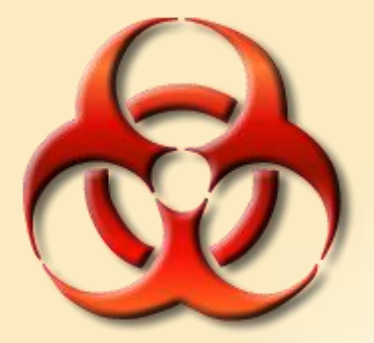 [Speaker Notes: For each hazardous substance used in the workplace, the employer must get a material safety data sheet (MSDS) from the manufacturer. The form contains information about the hazardous components, fire and explosion hazard data, health hazards, how to safely handle the substance, and first aid and emergency procedures if the substance is mishandled.]
First Aid and CPR
Examine the victim
Determine what is wrong
Choose an appropriate treatment
Carry out that treatment
[Speaker Notes: First aid is a treatment given to an injured or suddenly ill person before professional medical care arrives. Access to a first aid kit is beneficial. Encourage students to enroll in a hands-on first aid and CPR course from the American Red Cross, the American Heart Association, or the National Safety Council. Click on hyperlink to view short video on CPR. Official 2012 Hands-Only CPR Instructional Video Learn how to perform CPR in this 60-second video showing Hands-Only CPR in action http://youtu.be/zSgmledxFe8]
Fire Extinguisher Tutorial
Know how fire extinguishers are classified
Inspect the fire extinguisher
Decide if you will evacuate or stay and fight
Remember the acronym PASS
Pull the pin
Aim at the base of the fire
Squeeze the lever
Sweep back and forth
[Speaker Notes: Click on the hyperlink Fire Extinguisher Tutorial to view the short video. Training video for using a fire extinguisher http://youtu.be/2Z2C13gJh-g Step 1: Know how fire extinguishers are classified Know how fire extinguishers are classified. Class A extinguishers are for common combustibles like paper or wood; Class B are for flammable liquids; and Class C are for electrical fires. The Red Cross recommends ABC classified fire extinguishers for home use. Step 2: Inspect the fire extinguisher Inspect the fire extinguisher before use. Read instructions and warnings; check that the pressure gauge needle is in the green portion of the gauge; and check for a clogged nozzle, a broken seal, or other damage. A fire extinguisher won’t work if it’s not properly charged. The pressure gauge measures the charge. Step 3: Decide if you'll evacuate or stay and fight Decide if you’ll evacuate or stay and fight the fire. Consider the size of the fire, the amount of smoke in the room, and whether there is a reliable escape route. Step 4: Remember the acronym PASS Remember the acronym PASS. It stands for Pull, Aim, Squeeze, and Sweep. Step 5: Pull the pin that unlocks the operating handle Pull the pin or ring that unlocks the fire extinguishers operating handle, and aim the extinguisher at the base of the fire. Aim at the fire from 6 to 8 feet away. Step 6: Squeeze extinguisher lever to discharge contents Squeeze the extinguisher lever to discharge its contents, and sweep the hose back and forth until the extinguisher is empty. Food Network star Alton Brown used a carbon dioxide fire extinguisher, a water cooler bottle, and a tennis racket to make a fruit smoothie on television.]
Food Safety
Foodborne Illness 
Causes of Food Poisoning 
Least Wanted Foodborne Pathogens 
Long Term Effects 
Who’s at Risk?
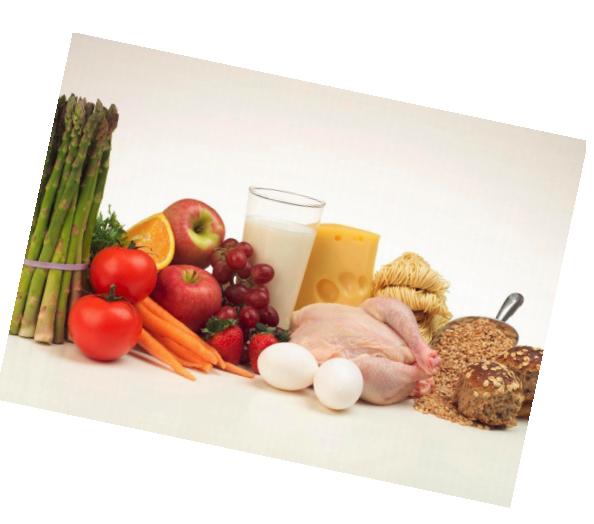 Foodborne Illness
Each year, 1 in 6 Americans (or 48 million people) get sick from foodborne illnesses. 
3,000 Americans die yearly, from foodborne illness. 
Reducing foodborne illness by just 10% would keep 5 million Americans from getting sick each year.
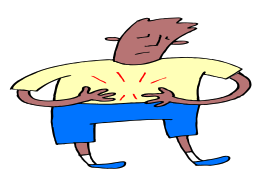 [Speaker Notes: The illness may be mild, lasting just a day or two, or even severe enough to require hospitalization. In some cases, it can even result in death.]
Causes of Food Poisoning
Bacteria and Viruses
Parasites 
Mold, Toxins, and Contaminants
Allergens
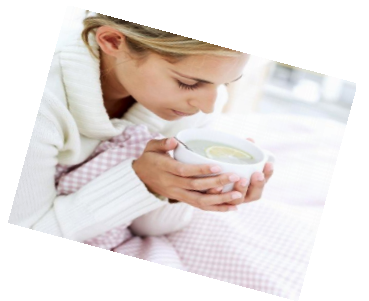 [Speaker Notes: Bacteria and Viruses Bacteria and viruses are the most common cause of food poisoning. The symptoms and severity of food poisoning vary, depending on which bacteria or virus has contaminated the food. Parasites Parasites are organisms that derive nourishment and protection from other living organisms known as hosts. In the United States, the most common foodborne parasites are protozoa, roundworms, and tapeworms. Mold, Toxins, and Contaminants Most food poisoning is caused by bacteria, viruses, and parasites rather than toxic substances in the food. But, some cases of food poisoning can be linked to either natural toxins or chemical toxins. Allergens Food allergy is an abnormal response to a food triggered by your body's immune system. Some foods, such as nuts, milk, eggs, or seafood, can cause allergic reactions in people with food allergies.]
Least Wanted Foodborne Pathogens
Campylobactor
Clostridium botulinum 
E. coli 0157:H7 
Listeria monocytogenes
Norovirus
Salmonella 
Staphylococcus aureus 
Shigella 
Toxoplasma gondii 
Vibrio vulnificus
[Speaker Notes: Source: Fightbac.org Campylobacter- Second most common bacterial cause of diarrhea in the United States. Sources: raw and undercooked poultry and other meat, raw milk and untreated water. Clostridium botulinum- This organism produces a toxin which causes botulism, a life-threatening illness that can prevent the breathing muscles from moving air in and out of the lungs. Sources: improperly prepared home-canned foods; honey should not be fed to children less than 12 months old. E. coli O157:H7- A bacterium that can produce a deadly toxin and causes approximately 73,000 cases of foodborne illness each year in the U.S. Sources: beef, especially undercooked or raw hamburger; produce; raw milk; and unpasteurized juices and ciders. Listeria monocytogenes- Causes listeriosis, a serious disease for pregnant women, newborns, and adults with a weakened immune system. Sources: unpasteurized dairy products, including soft cheeses; sliced deli meats; smoked fish; hot dogs; pate'; and deli-prepared salads (i.e. egg, ham, seafood, and chicken salads). Norovirus- The leading viral cause of diarrhea in the United States. Poor hygiene causes Norovirus to be easily passed from person to person and from infected individuals to food items. Sources: Any food contaminated by someone who is infected with this virus.
Salmonella- Most common bacterial cause of diarrhea in the United States, and the most common cause of foodborne deaths. Responsible for 1.4 million cases of foodborne illness a year. Sources: raw and undercooked eggs, undercooked poultry and meat, fresh fruits and vegetables, and unpasteurized dairy products. Staphylococcus aureus- This bacterium produces a toxin that causes vomiting shortly after being ingested. Sources: cooked foods high in protein (e.g. cooked ham, salads, bakery products, dairy products) that are held too long at room temperature. Shigella - Causes an estimated 448,000 cases of diarrhea illnesses per year. Poor hygiene causes Shigella to be easily passed from person to person and from infected individuals to food items. Sources: salads, unclean water, and any food handled by someone who is infected with the bacterium. Toxoplasma gondii- A parasite that causes toxoplasmosis, a very severe disease that can produce central nervous system disorders particularly mental retardation and visual impairment in children. Pregnant women and people with weakened immune systems are at higher risk. Sources: raw or undercooked pork. Vibrio vulnificus- Causes gastroenteritis, wound infection, and severe bloodstream infections. People with liver diseases are especially at high risk. Sources: raw or undercooked seafood, particularly shellfish.]
Long Term Effects
Kidney failure 
Chronic arthritis
Brain and nerve damage 
Death
[Speaker Notes: Kidney failure Hemolytic-uremic syndrome (HUS) is a serious illness that usually occurs when an infection in the digestive system produces toxic substances that destroy red blood cells, causing kidney injury. HUS may occur after infection with some kinds of E. coli bacteria. HUS is most common in children. In fact, it is the most common cause of acute kidney failure in children. Chronic arthritis A small number of persons with Shigella or Salmonella infection develop pain in their joints, irritation of the eyes, and painful urination. This is called reactive arthritis. It can last for months or years, and can lead to chronic arthritis, which is difficult to treat. Persons with Campylobacter infections may also develop chronic arthritis. Brain and nerve damage A Listeria infection can lead to meningitis, an inflammation of the membranes surrounding the brain. If a newborn infant is infected with Listeria, long-term consequences may include mental retardation, seizures, paralysis, blindness, or deafness. Guillain-Barré syndrome is a disorder that affects the nerves of the body. This occurs when a person's immune system attacks the body's own nerves. It can result in paralysis that lasts several weeks and usually requires intensive care. As many as 40 percent of Guillain-Barré syndrome cases in this country may be triggered by an infection with Campylobacter. Death In the United States, approximately 3,000 people die each year of illnesses associated with food poisoning. Five types of organisms account for 88 percent of the deaths for which the cause is known: Salmonella, Toxoplasma, Listeria, norovirus, and Campylobacter. Other types of foodborne illness may cause death as well. For example, some Vibrio infections (usually associated with eating raw shellfish) may infect the bloodstream and cause a severe, life-threatening illness. About half of these infections are fatal, and death can occur within two days.]
Who’s at risk?
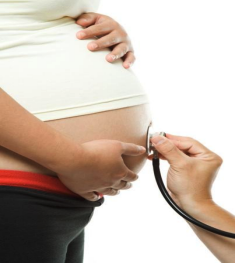 Pregnant women
Older adults 
Persons with chronic illnesses 
Young children
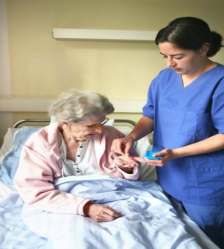 [Speaker Notes: Pregnant Women When a woman is pregnant, her immune system is weakened, which makes it harder to fight off harmful microorganisms in food. At the same time, an unborn baby's immune system is not developed enough to fight off dangerous bacteria. In addition, certain toxins in food, such as mercury, can damage an unborn baby’s developing nervous system. Older Adults As we age, our immune system and other organs in our bodies become less effective in recognizing and ridding the body of microorganisms that cause foodborne illness. If an older person contracts a foodborne illness, there is a great chance that the effects will be serious or even deadly. Persons with Chronic Illnesses If you have a chronic illness such as AIDS, cancer, or diabetes, the illness and sometimes its treatments can weaken your immune system. Similarly, if you are a transplant recipient, you take drugs to prevent your body from rejecting the new organ. These drugs also prevent your immune system from attacking dangerous microorganisms in food. Young Children Have not built up strong immune systems]
Professional Attire and Personal Hygiene
Appropriate Work Attire 
Personal Health 
Wash Hands Often 
How to Wash Your Hands
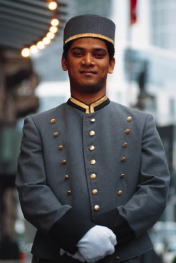 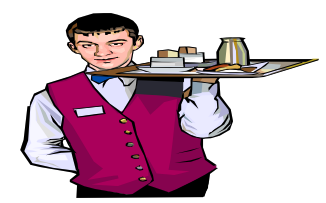 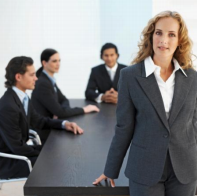 Appropriate Work Attire
Staff
Uniform
Clean
Fits properly
Shoes
Clean
Polished
Keep jewelry to minimum
Hair neat and trimmed
Hands clean
Fingernails trimmed and clean
with clear or natural nail polish
Teeth clean and breath is fresh
Use deodorant
No heavy colognes or perfume
[Speaker Notes: The first impression customers have of a hotel is the staff. Staff probably wears a type of uniform that should be clean and fits properly. Shoes should also be clean and polished and non-skid. Jewelry should be minimal. Hair should be clean, neat, and trimmed. Fingernails should be trimmed and clean with clear or natural nail polish. Teeth should be brushed and breath should be fresh. Use deodorant every day. Keep cologne and perfume to a minimum.]
Personal Health
Get enough sleep
Exercise regularly
Stay home when ill
[Speaker Notes: The hospitality industry can be a demanding job and can be better handled when you are in good physical shape and have a healthy mental attitude. Be sure to get enough sleep as too little sleep can weaken the body’s immune system and put you at risk for illness. You should exercise regularly to increase your strength to be able to lift heavy objects. Disease can spread easily in the hospitality industry. If you have a fever, a cold, or are vomiting, stay home and return when you are well again.]
Wash Hands Often
Before
Eating or drinking
Handling raw meat, poultry, or seafood
Prepping food
Putting on gloves
[Speaker Notes: Only a handwashing sink should be used for washing hands in a food establishment. Refer to the TFER Hand Wash Poster from the Texas Department of State Health Services (see All Lesson Attachments tab) for the correct procedure.]
Wash Hands
After
Cleaning tables or busing dirty dishes
Handling chemicals
Handling money
Handling raw meat, poultry, or seafood (before and after)
Removing chewing gum with your fingers
Sneezing, coughing, or using a tissue
Taking out garbage
Touching clothing or aprons
Touching your hair, face, or body
[Speaker Notes: Remind students that hand antiseptics should never be used instead of washing hands.]
How to Wash Your Hands
Apply soap
Wet hands and arms
Scrub hands and arms vigorously
Rinse hands and arms thoroughly
Dry hands and arms
After Washing Your Hands
Use a paper towel to turn off faucet
Use a paper towel to open restroom door
[Speaker Notes: Click hyperlink Put Your Hands Together from the Centers for Disease Control. How to Wash Your Hands • Wet hands and arms • use running water as hot as you can comfortably stand • Apply soap • Apply enough to build up a good lather • Scrub hands and arms vigorously • Scrub them for 10 to 15 seconds • Clean under fingernails and between fingers • Rinse hands and arms thoroughly • Use running water • Dry hands and arms • Do NOT use your apron or any part of your uniform • Use a single-use paper towel or hand dryer CDC – Centers for Disease Control and Prevention Put Your Hands Together http://www.cdc.gov/cdctv/handstogether/]
References/Resources
Textbook:
Reynolds, J. S. (2010). Hospitality services: Food & lodging. Tinley Park, IL: Goodheart-Willcox Company.
ServSafe® Manager. 6th. Chicago, IL: National Restaurant Association, 2012. Print. 
ServSafe Starters Employee Guide™, 5th. Chicago, IL: National Restaurant Association, 2010. Print.

Websites:
Fightbac.org 
Least Wanted Foodborne Pathogens 
http://fightbac.org/about-foodborne-illness/least-wanted-pathogens 

Occupational Health and Safety Administration 
With the Occupational Safety and Health Act of 1970, Congress created the Occupational Safety and Health Administration (OSHA) to assure safe and healthful working conditions for working men and women by setting and enforcing standards and by providing training, outreach, education and assistance. 
http://www.osha.gov/index.html
References/Resources
YouTube™:
Fire Extinguisher Tutorial
Training video for using a fire extinguisher
http://youtu.be/2Z2C13gJh-g
General Kitchen Safety 
The commercial kitchen is a busy environment that is full of many potential dangers that are both obvious and, in some cases, less obvious to the untrained person. When working in this environment, one must be aware of these potential hazards and how to avoid them. 
http://youtu.be/kz-KZGO65DA
Official 2012 Hands-Only CPR Instructional Video
Learn how to perform CPR in this 60-second video showing Hands-Only CPR in action  
http://youtu.be/zSgmledxFe8
Put Your Hands Together 
CDC – Centers for Disease Control and Prevention 
http://youtu.be/ZlDqcmY_EV8
Sanitizing the Kitchen 
Consumers can protect themselves by preventing the spread of germs by both cleaning and sanitizing surfaces where food is prepared. This video explains how to make sanitizing solution with ingredients most people already have around the house. 
http://youtu.be/_9IhS2jv2OM